PCI
PLAN DE CRECIMIENTO INTEGRAL
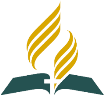 IGLESIA ADVENTISTA DEL SEPTIMO DIA
División Interamericana
Departamento de Mayordomía
FORJADOR DE METAS
Filipenses 3:14
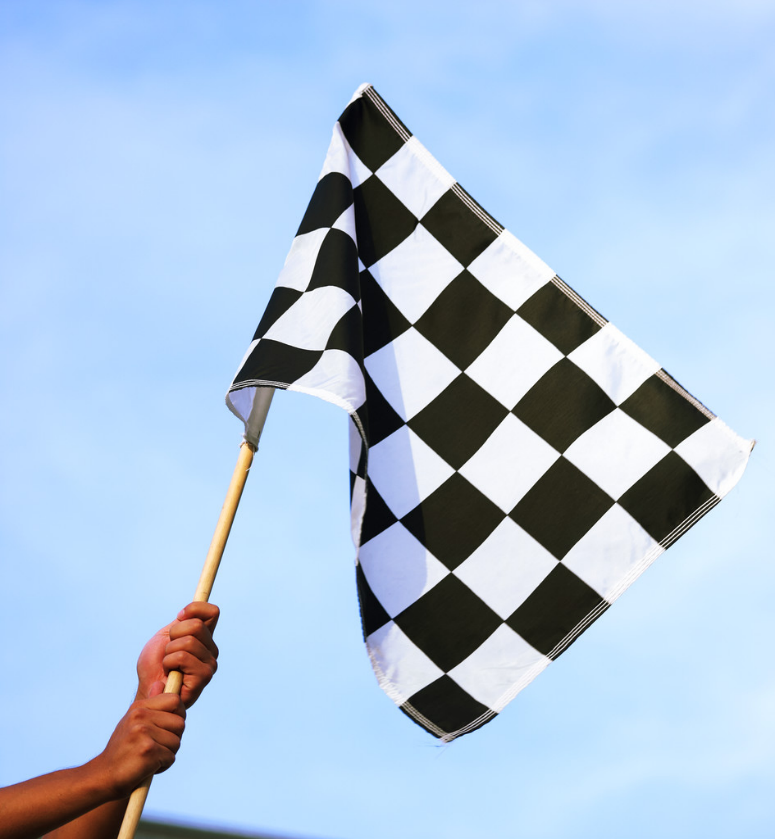 Sigo avanzando hacia la meta para ganar el premio que Dios ofrece.
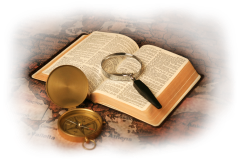 Una de las compañías más exitosas del mundo
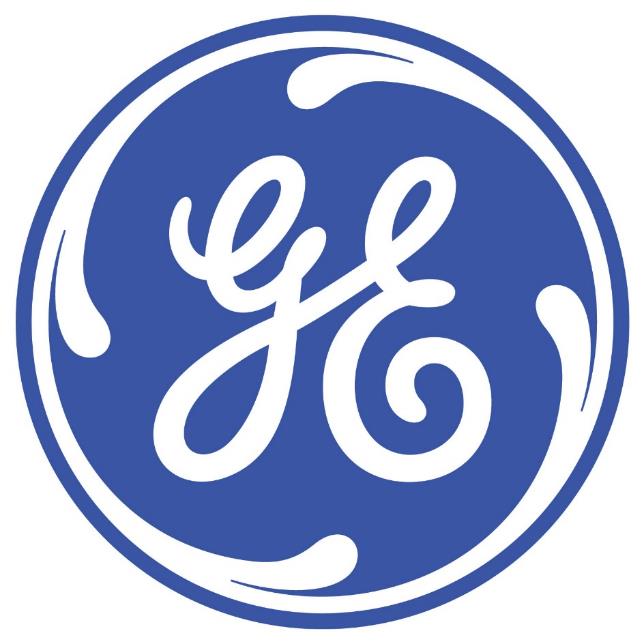 Entre 1981 y 2001 General Eletric generó utilidades por valor de unos 400 mil millones de dólares
La vida es una empresa
Objetivos de la Vida
¿Cuáles son los objetivos de su vida? 
¿Puede enumerarlos? 
¿Qué plan bien elaborado tiene para alcanzarlos?
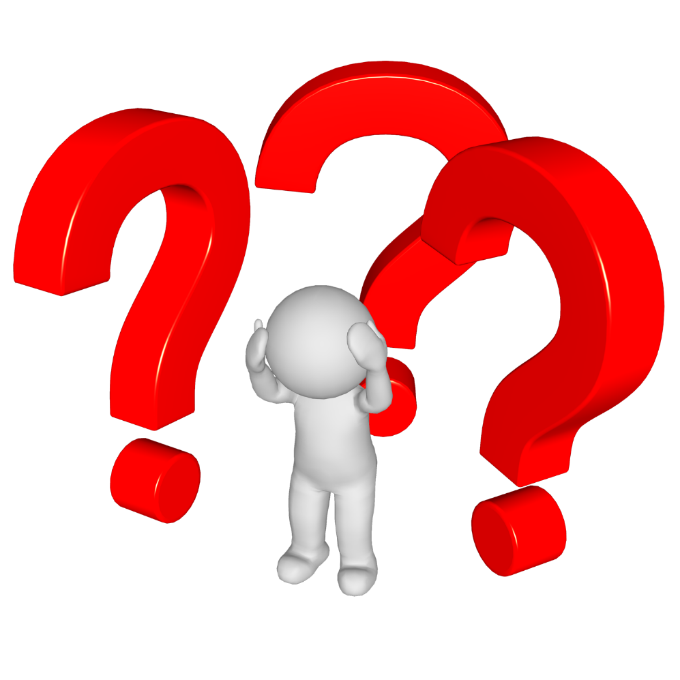 Ejemplo: objetivos espirituales
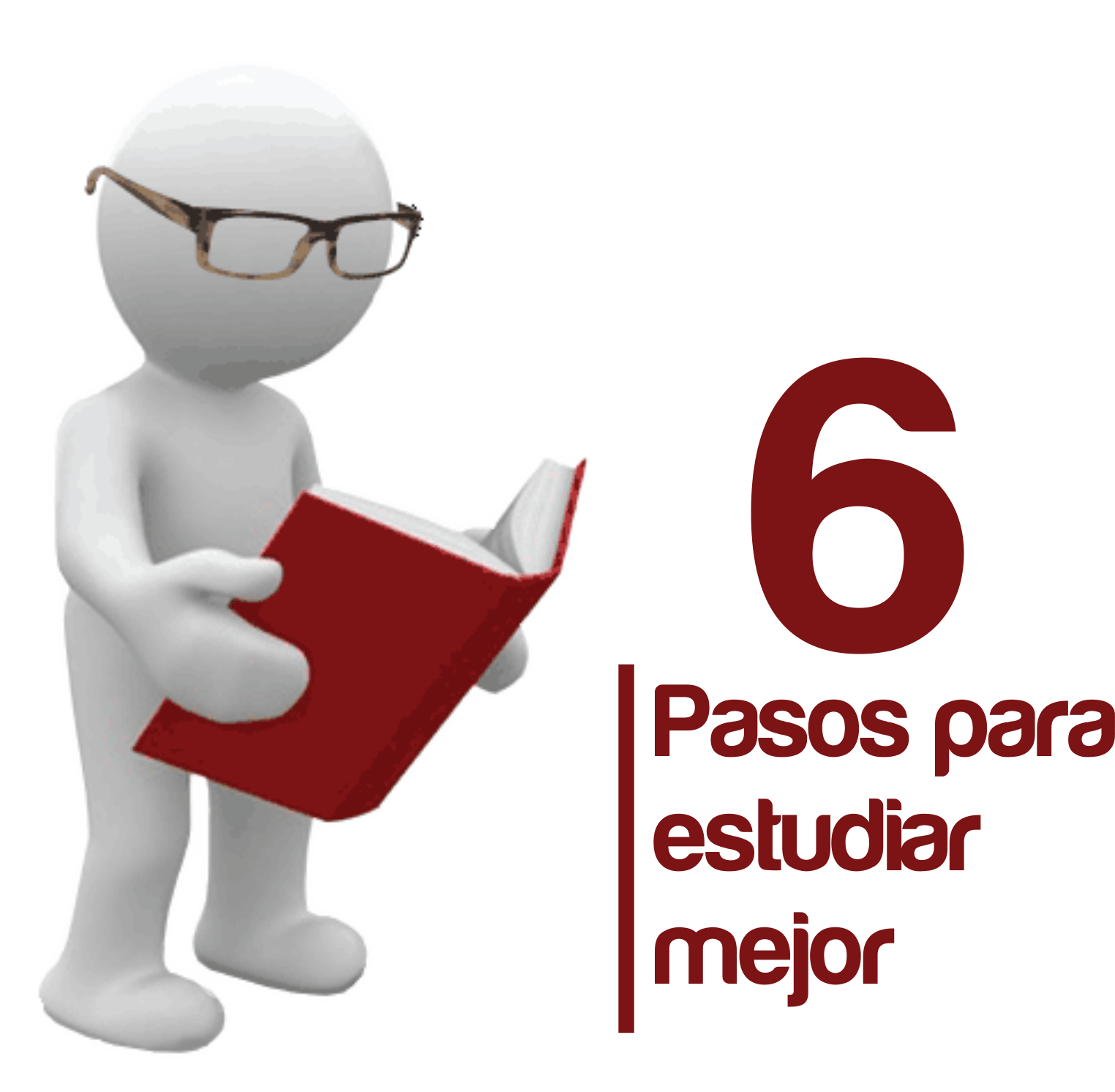 Levantarse temprano por la mañana a orar veinte o treinta minutos es uno de esos objetivos. 
Leerse diariamente al menos tres capítulos de la Biblia es otro. 
También lo es estudiar cada día su lección de la Escuela Sabática y leer su matutina.
Ejemplo: objetivo ahorrar.
¿Hay gente para quienes el ahorro es un objetivo?
¿Sabia usted que el ahorro es un objetivo enseñado por la Biblia? 
La gente que ahorra, ¿puede ser exitosa en lo financiero?
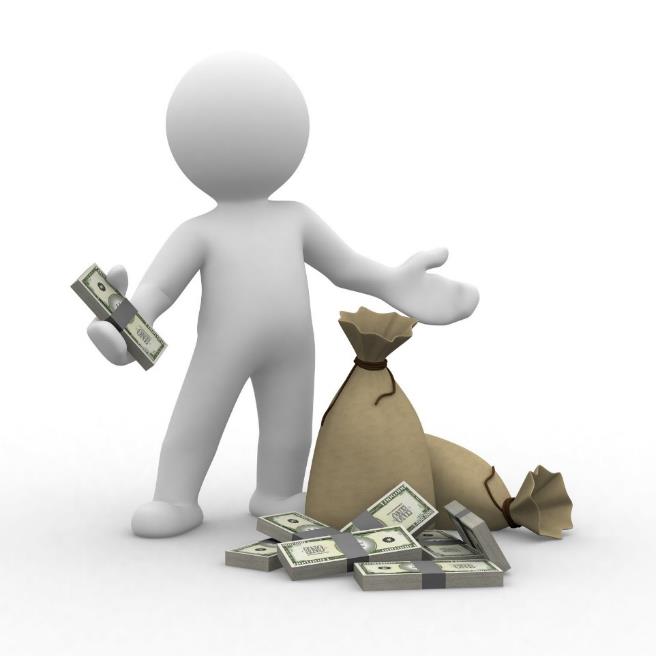 Objetivos de la Vida
¿Cuáles son las metas de su vida? 
¿Tiene y sigue un plan para alcanzarlas?
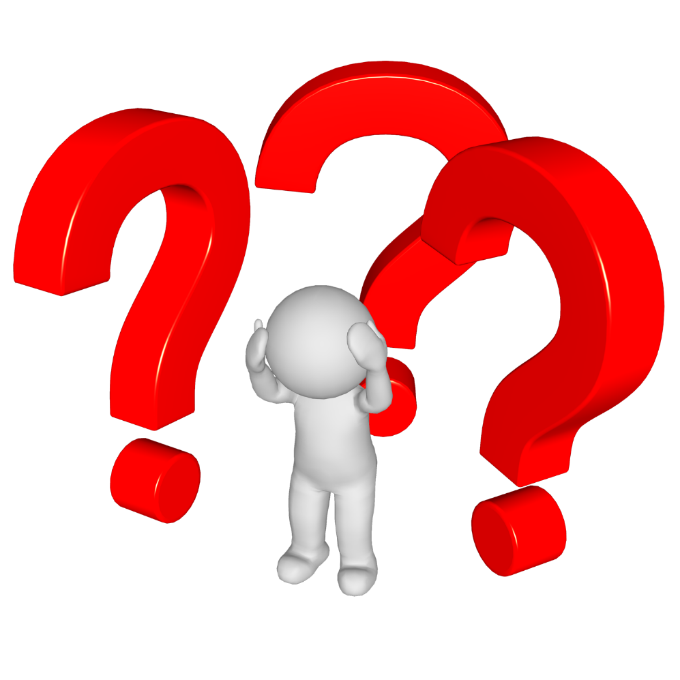 Pablo, el forjador de metas
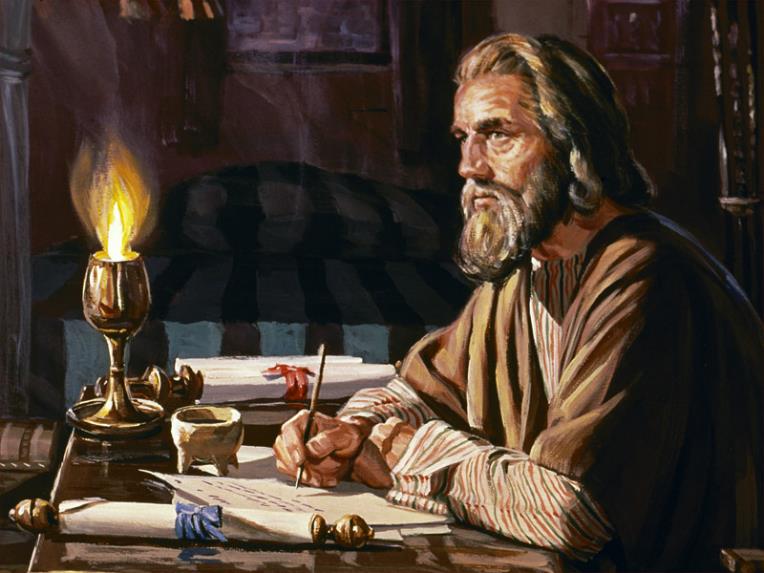 Filipenses 3:14
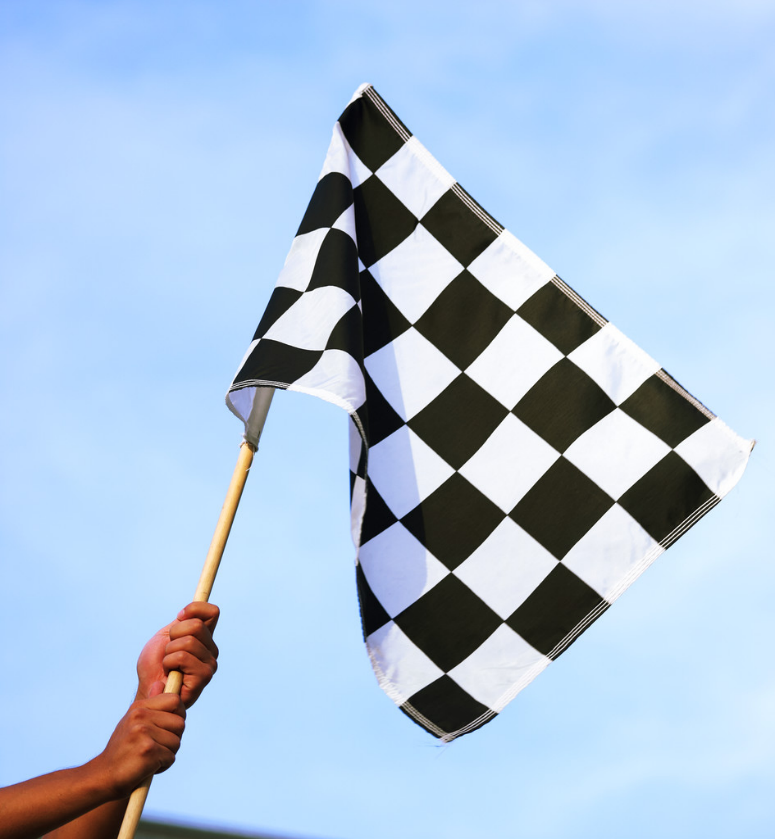 Sigo avanzando hacia la meta para ganar el premio que Dios ofrece.
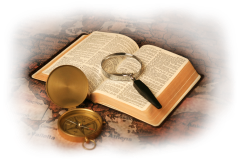 Filipenses 3:12
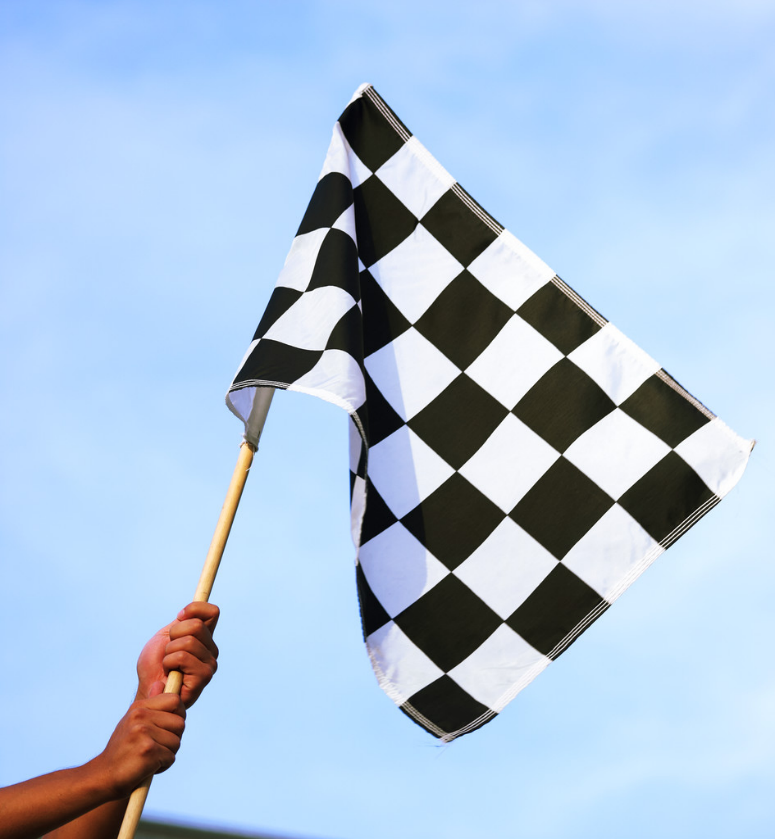 No es que ya lo haya conseguido todo, o que ya sea perfecto.
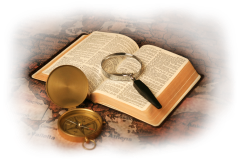 Filipenses 3:16
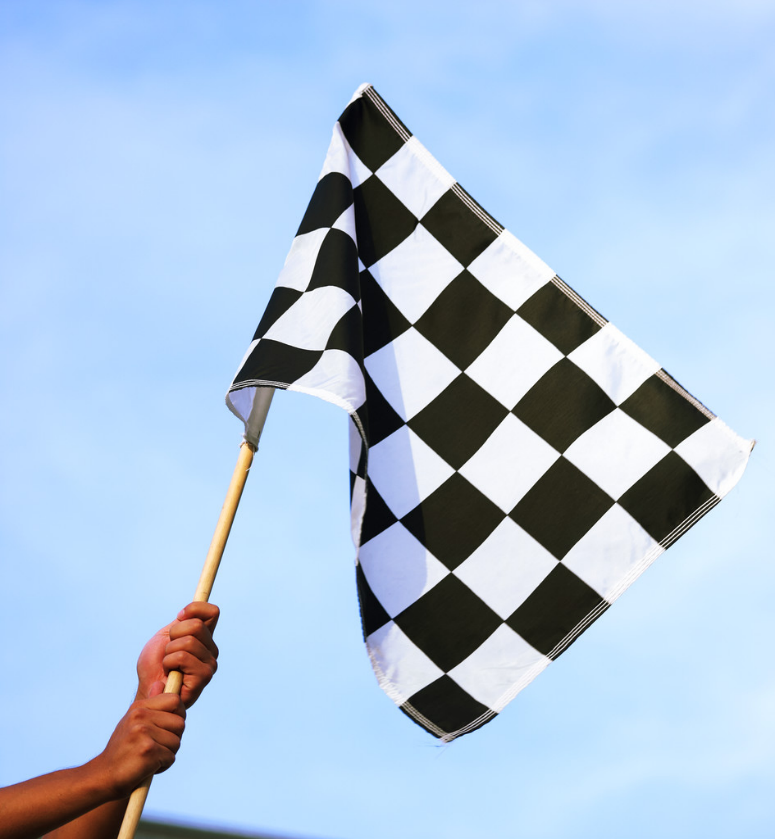 En todo caso, vivamos de acuerdo con lo que ya hemos alcanzado.
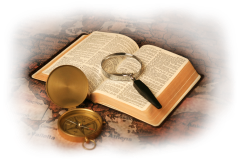 Filipenses 3:13
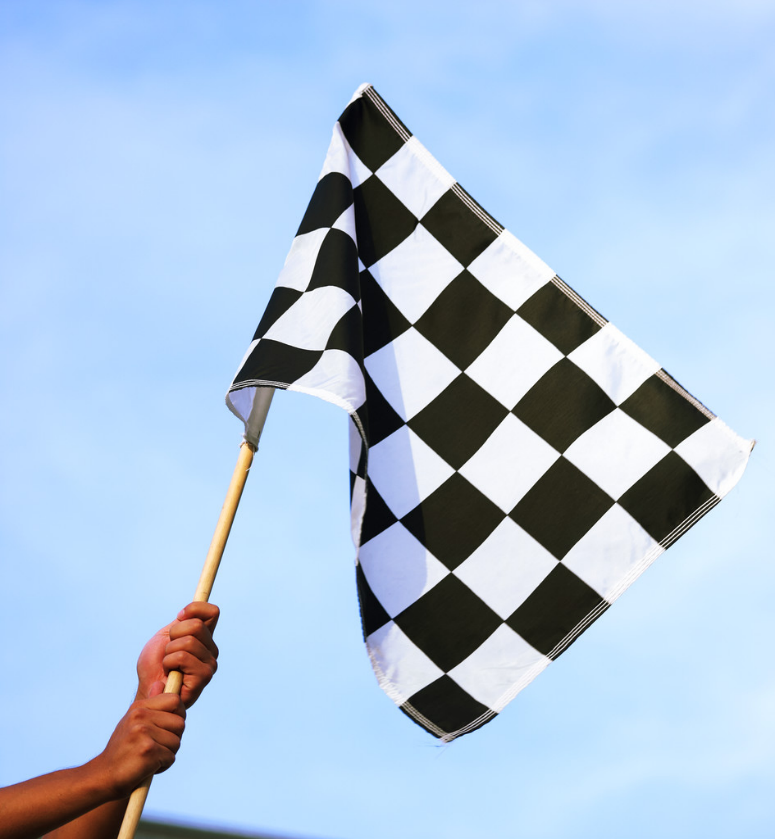 Olvidando lo que queda atrás y esforzándome por alcanzar lo que está delante.
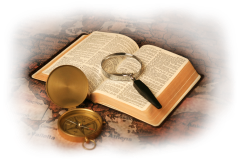 “sigo avanzando hacia la meta”
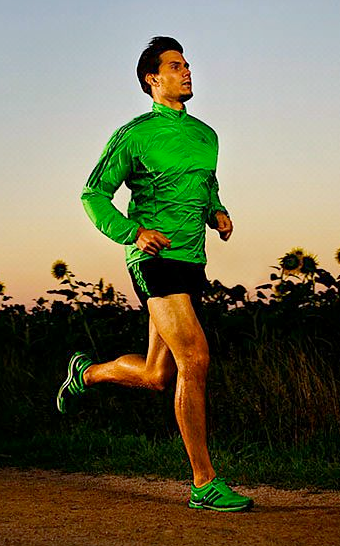 “esforzándome por alcanzar lo que está delante”
“sigo adelante”
“sigo avanzando”
“ganar el premio que Dios ofrece”
¡Y qué premio! 
¡Nada menos que la “corona de justicia”! 
¡La vida eterna! 
El supremo objetivo de todo hijo de Dios.
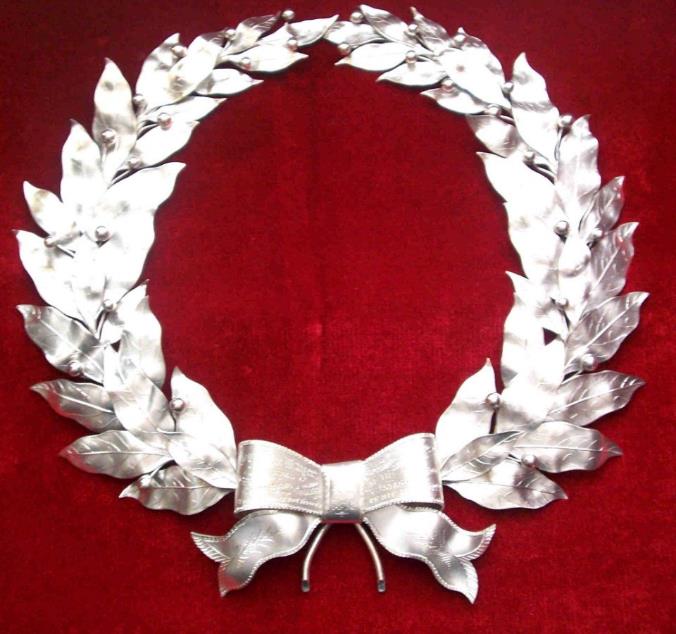 2 Timoteo 4:7
He peleado la buena batalla, he terminado la carrera, me he mantenido en la fe.
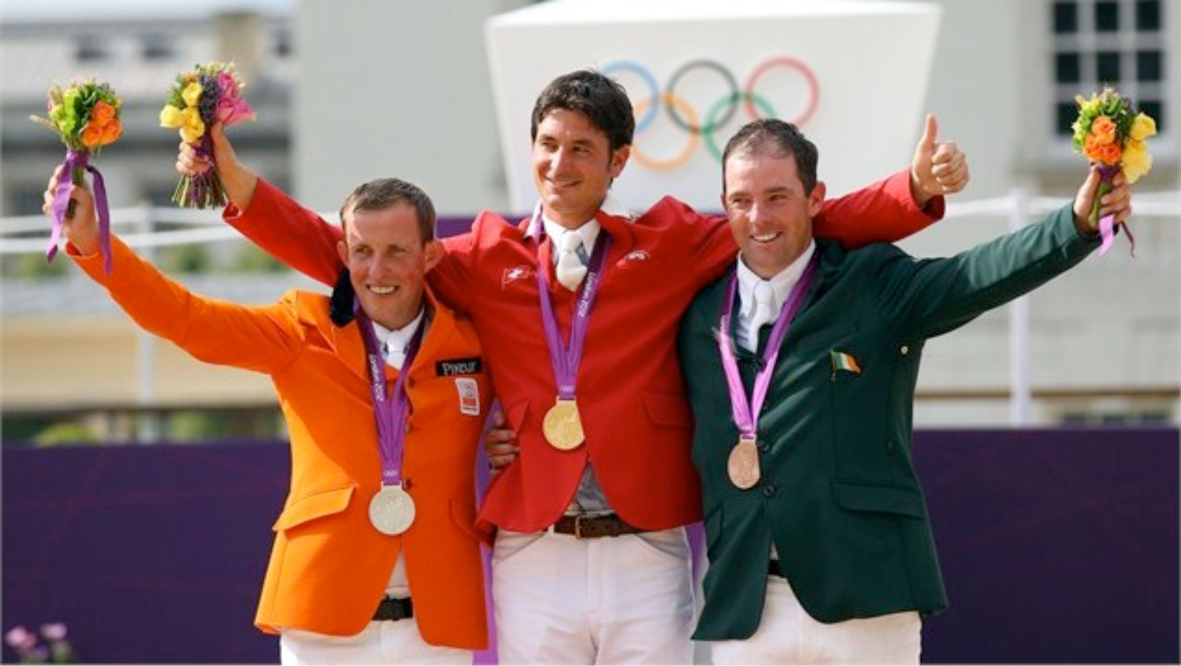 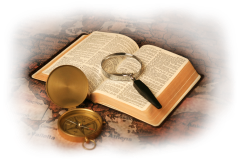 Julia Rivera
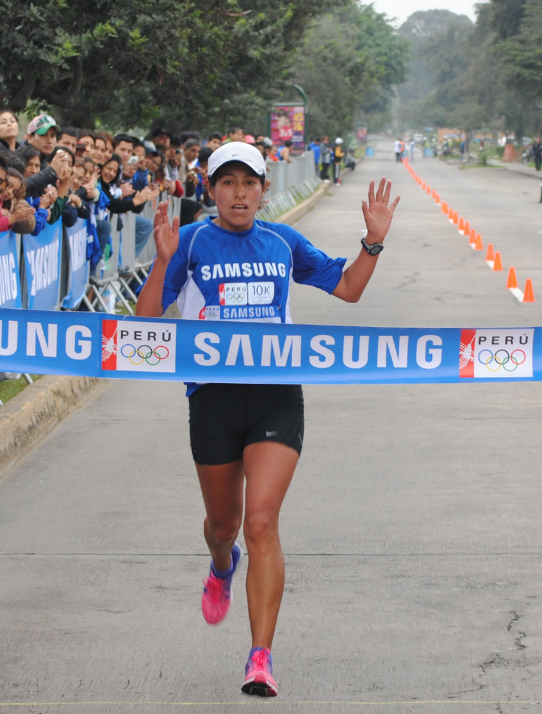 “Hay un temor en cada kilómetro porque piensas que te quedas, pero uno debe trabajar con la mente y decir que sí se puede”
Osvaldo Suárez
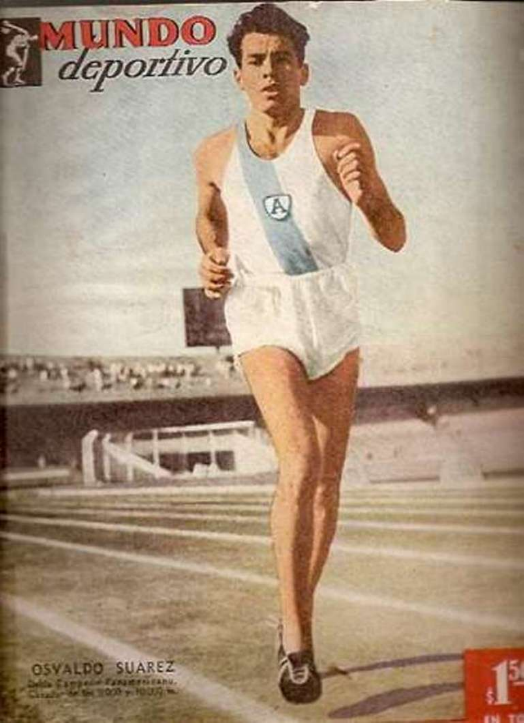 “Son 42 kilómetros en los que hay que mantener la mente despejada”
Haile Gebrselassie
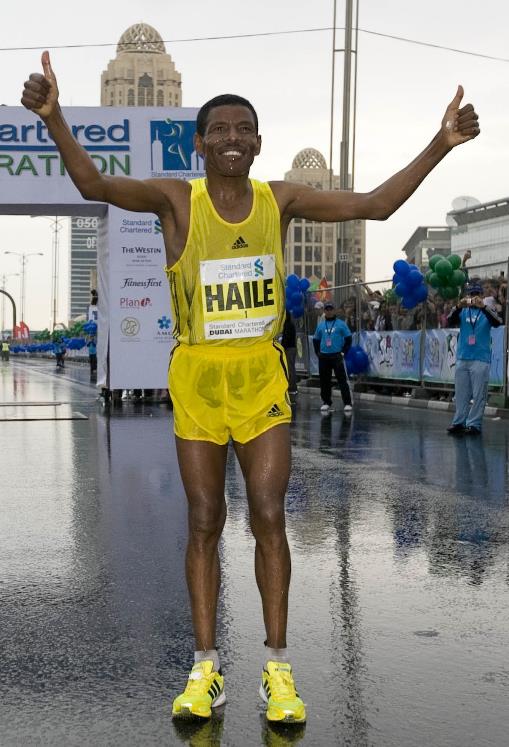 “Lo más difícil no es el cuerpo. Es la mente”
Filipenses 3:13
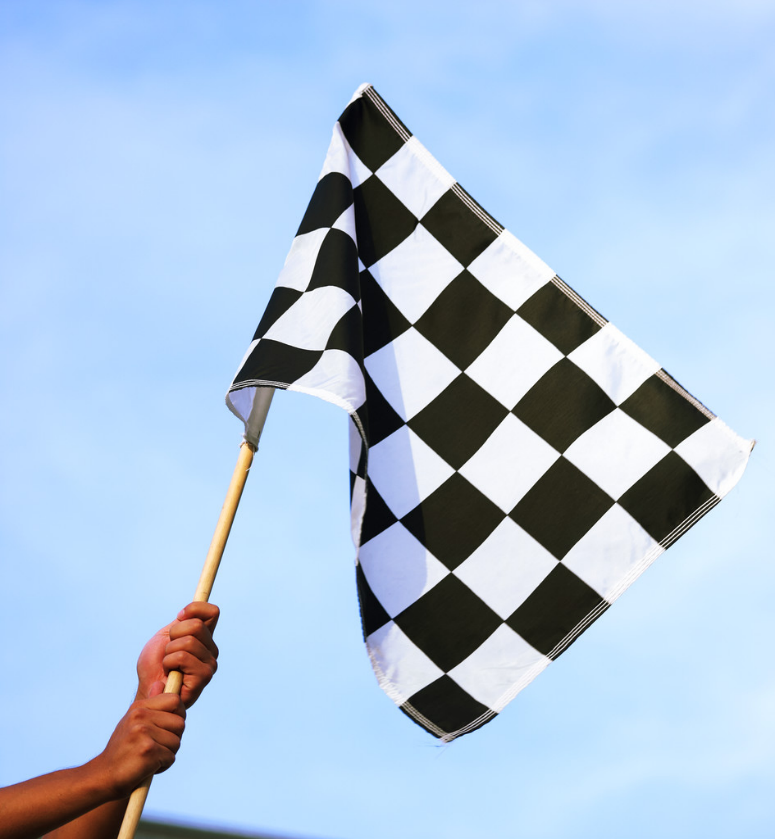 Todos debemos tener este modo de pensar.
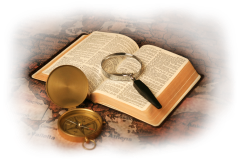 El santuario y nuestros objetivos
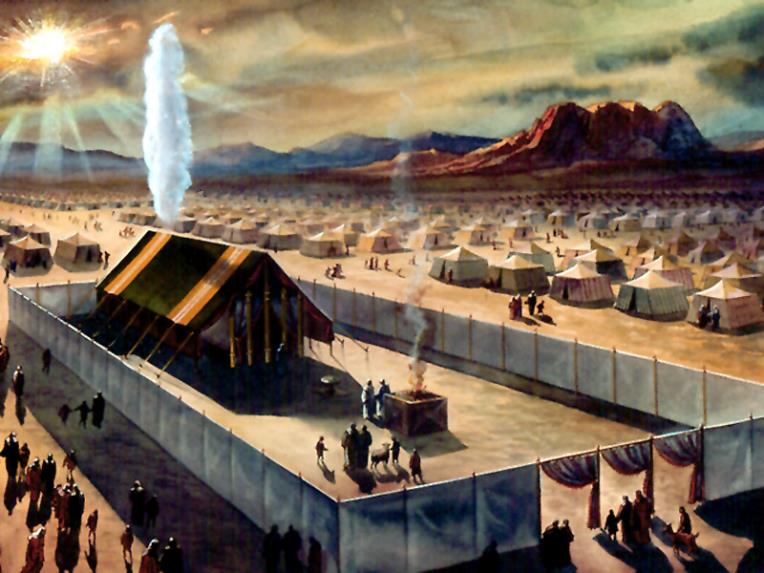 1 Corintios 9:26
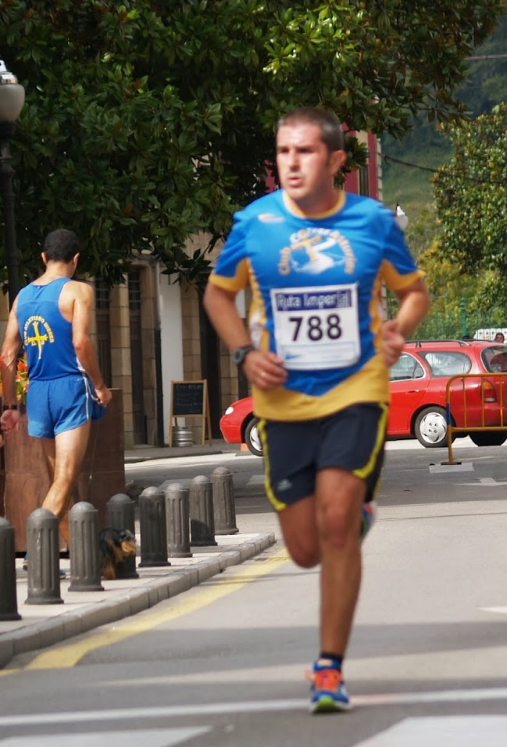 "Así que yo no corro como quien no tiene meta".
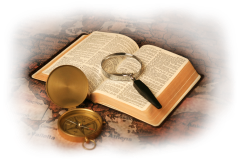 Números 28
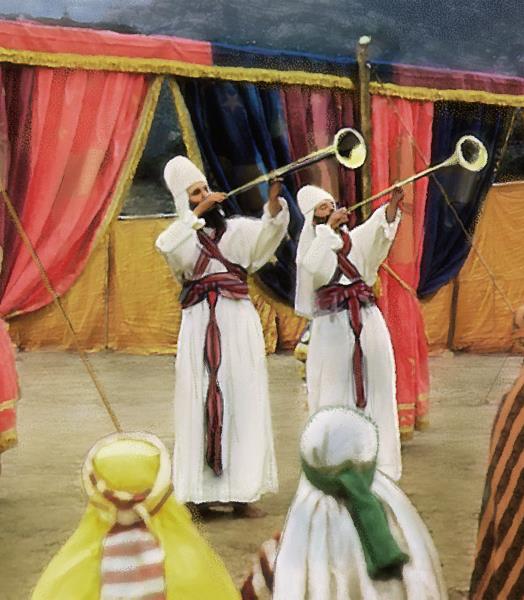 Dios le entrega a Israel un calendario litúrgico.
Este calendario es el factor tiempo.
Todas las actividades se relacionaban con la vida espiritual del israelita.
Cada día, cada semana, cada mes y cada año había una nueva oportunidad de renovar la vida espiritual.
Números 28: 3
Todos los días me deben traer para el holocausto continuo dos corderos
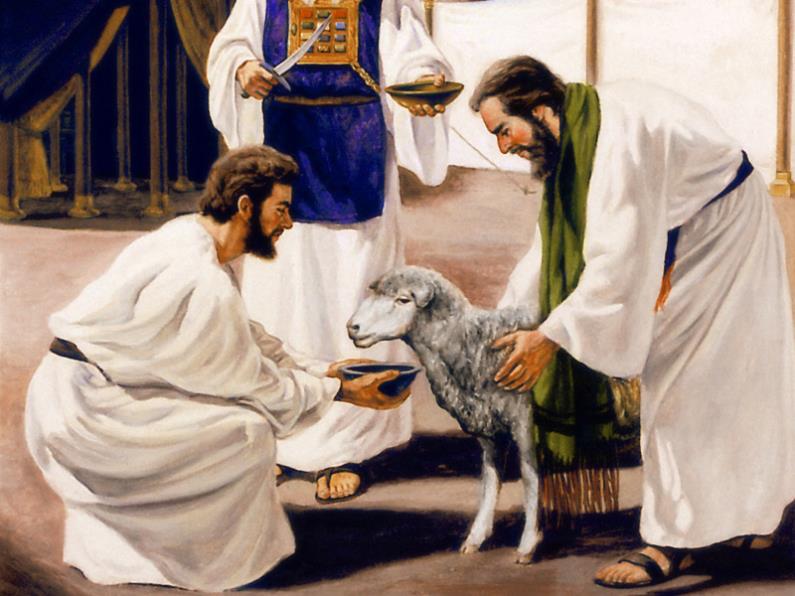 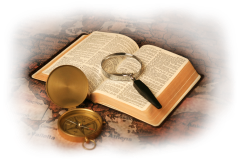 Números 28: 9
Cada sábado ofrecerás dos corderos
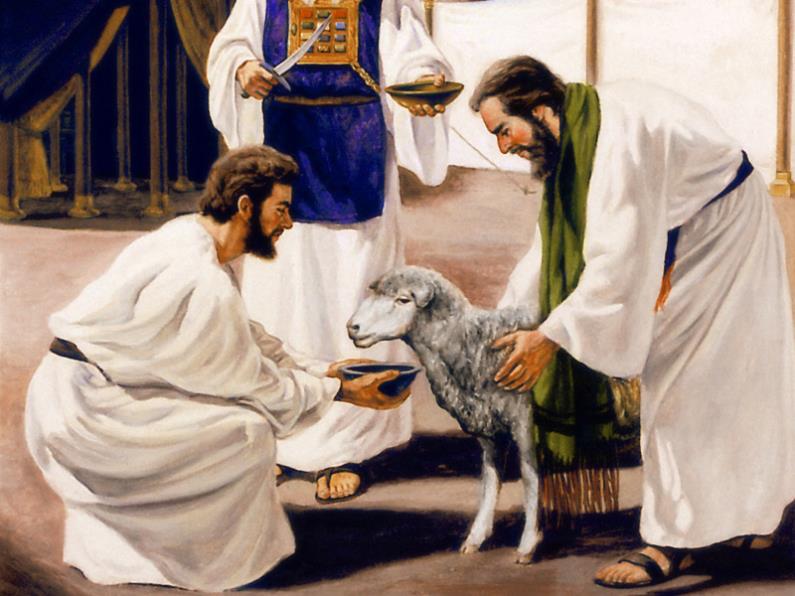 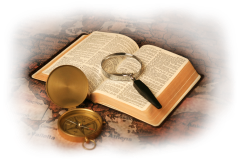 Números 28: 14
Este es el holocausto que debes presentar durante todo el año, una vez al mes
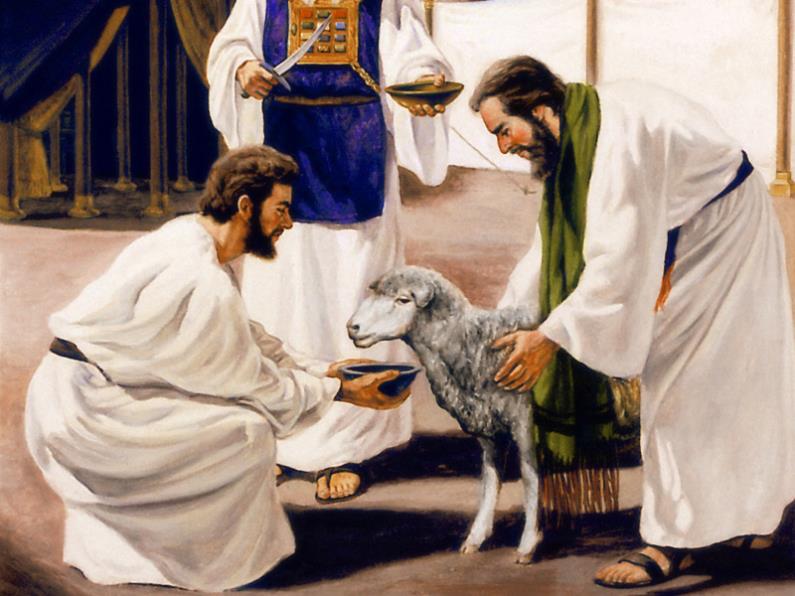 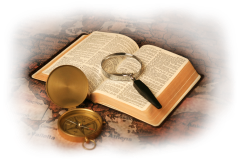 Números 28: 16
La Pascua del Señor se celebrará el día catorce del mes primero.
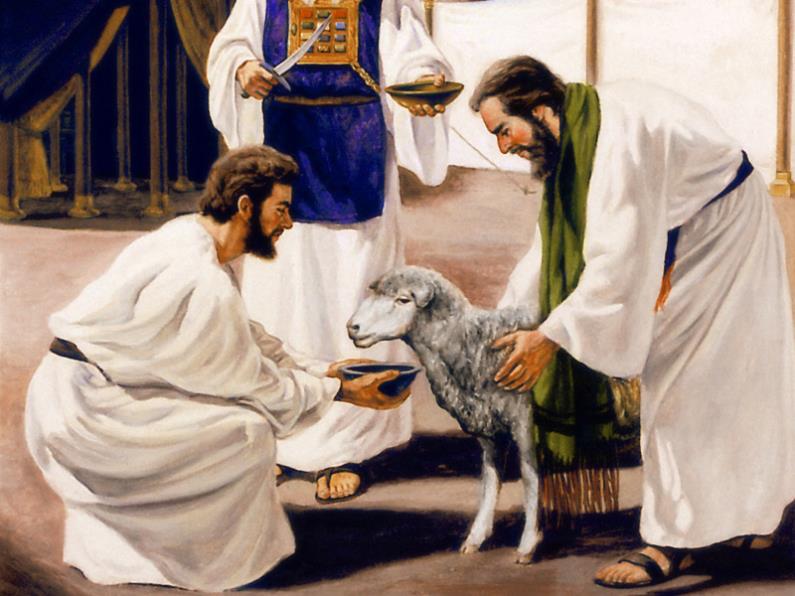 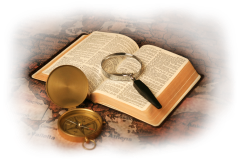 Los hijos de Dios debemos tener metas:
Área Espiritual
Ahorro
2 Timoteo 4:7
He peleado la buena batalla, he terminado la carrera, me he mantenido en la fe.
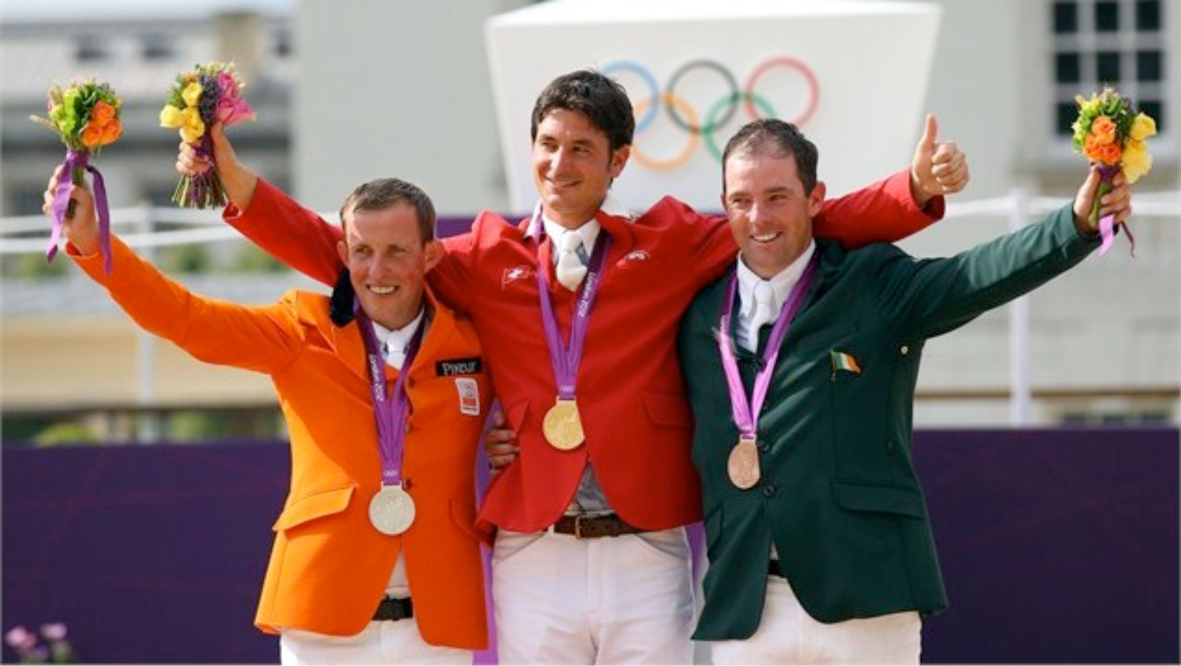 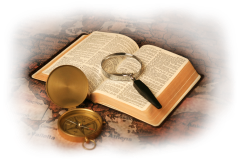 2 Timoteo 4:8
Por lo demás me espera la corona de justicia que el Señor, el juez justo, me otorgará en aquel día; y no sólo a mí, sino también a todos los que con amor hayan esperado su venida.
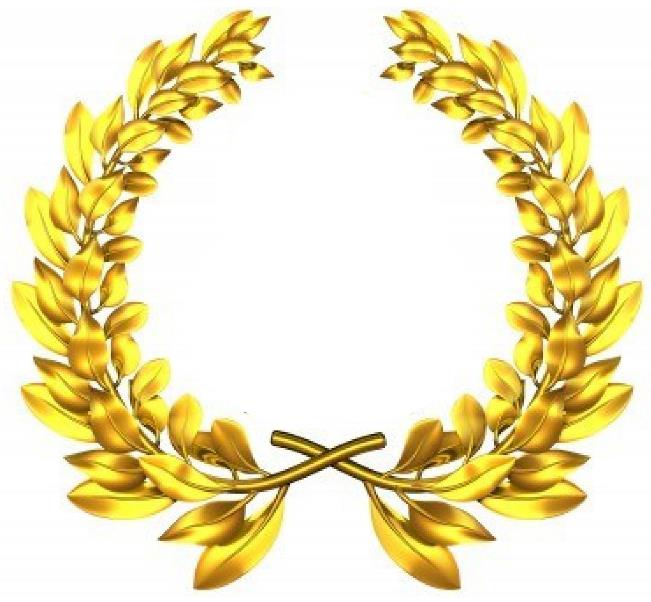 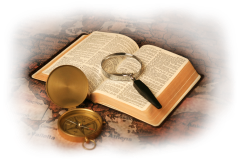 Si hay algún tropiezo diga como el apóstol Pablo: “olvidando lo que queda atrás y esforzándome por alcanzar lo que está delante”. Repítase una y otra vez: “sigo adelante esperando alcanzar aquello para lo cual Cristo Jesús me alcanzó a mí”. Dese ánimo recordando la promesa de la corona de justicia para todos los que llegan a la meta diciendo: "Sigo avanzando hacia la meta para ganar el premio que Dios ofrece". Ese es su objetivo, el más grande de su vida. ¡Sea un forjador de metas!
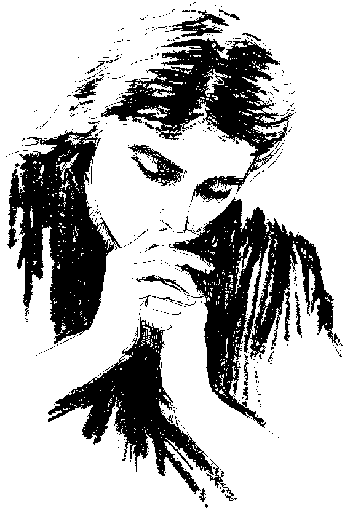 PCI
PLAN DE CRECIMIENTO INTEGRAL
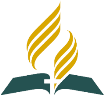 IGLESIA ADVENTISTA DEL SEPTIMO DIA
División Interamericana
Departamento de Mayordomía